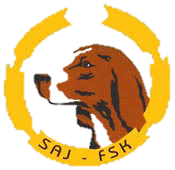 Suomen Ajokoirajärjestö - Finska Stövarklubben
YT- JATKOKOULUTUS
 
KEAJ 2022
Suomen Ajokoirajärjestö - Finska Stövarklubben
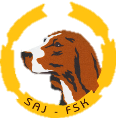 HERÄTTELYHerättelyn tarkoituksena on tiedottaa kuuluvalla, mutta vähällä äänenannolla, missä haku etenee.Herättely on silloin sopivaa, kun koira edetessään ketun yöjälkiä antaa yksittäisiä haukahduksia tai tiedottavia haukkusarjoja muutaman minuutin välein.
Suomen Ajokoirajärjestö - Finska Stövarklubben
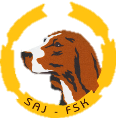 Mitä tehtävissä?
Aamupimeällä runsasta herättelyä
Toisella haulla sopivaa
Kolmannella ei herättele –Mitä merkitään maastokorttiin kohtaan 33?
Useammalla haulla luotettavampi kuva kokonaisuudesta
Sulkemalla ei saada mitään kuvaa (40 min hlö/ei tiedetä hakeeko vai ajaa)
Suomen Ajokoirajärjestö - Finska Stövarklubben
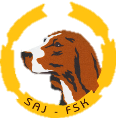 Hakutyöskentelyn muut ominaisuudet
Erinomainen 9-10 		Sopivaa herättelyä
Erittäin hyvä 8-7 			Vähäistä/ei herättele 
Hyvä 5-6  				Lievää hakulöysyyttä
Välttävä 3-4  				Hakulöysyyttä
Heikko 1-2 				Selvästi hakulöysä

Kaikkia pisteitä suositellaan käytettäväksi arvostelussa 
päivän tilanteen mukaan!
Suomen Ajokoirajärjestö - Finska Stövarklubben
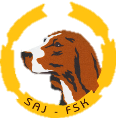 ”Lyhyet haut”
Annettaessa erinomaisia pisteitä kiinnitetään huomiota koiranhakusitkeyteen ja haun pituuteen. Esim. vertaa kohta hakunopeus ja eteneminen.

Arvostelussa pidettävä kiinni minuuttirajoista!
Kiitettävä väh. 100 min. (haku+lisähaku)
Jos numeroidaan kohdat 21 ja 22 niin pitää olla "kylmää" hakua min. 30 min. (Vaikka kyseisissä kohdissa ei numerointia (ei kylmää hakua) voi silti saada -> hakuvarmuus ja tehokkuus 9-10 (Erinomainen)
Suomen Ajokoirajärjestö - Finska Stövarklubben
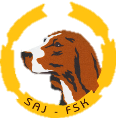 Yleistä haun arvostelussa
Tausta:
 Säännöissä mainittu kohdassa hakunopeus ja eteneminen 100 min. ja lisähaku -> mahdollisuus erinomaisiin pisteisiin. Muissa kohdissa ei ole konkreettisesti mainittu, mutta suotavaa huomioida.
Seuraus:
Hakuja otetaan enenivissä määrin kellon kanssa kiinnittämättä huomioon hakujen/lisähakujen laatuun ja sisältöön -> Annetaan erinomaisia hakupisteitä vaatimattomilla hakunäytöillä (käytännössä 1 haku).
Haku arvostellaan aina yhtenä kokonaisuutena, jolloin ryhmän tulee olla vakuuttunut ja todennettavissa koiran riittävistä suorituksista -> 100 min. ei välttämättä riitä.
Suomen Ajokoirajärjestö - Finska Stövarklubben
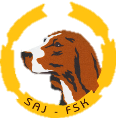 Haun arvostelussa huomioitavaa:
Hakuaika 240 min.
Koiran tulisi lähteä moitteettomasti hakemaan myös tyhjää maastoa koetteluaikana.
Haun tulee olla jäljettömässä maastossa riittävän laajaa, jotta jälki löytyy.
Koiran tulisi tarttua yölliseen jälkeen -> Jäljellä seuraamisessa olosuhteiden vaikutus maaston ja esteiden myötä erittäin merkityksellisiä.
Kiitettävä hakunumero = Haun tulee johtaa tulokseen + lisähaun tulisi johtaa tai tuomareiden tulisi olla vakuuttuneita, että näin tulisi käymään.
Suomen Ajokoirajärjestö - Finska Stövarklubben
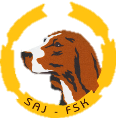 YLEISTÄ HAUKUN ARVOSTELUSSA
Haukun arvostelussa käytettävä skaala on 1-10.
Haukun arvostelun tulee perustua lisätietokohtiin 60-65. 
Haukun arvioinnissa otetaan huomioon kuusi eri osatekijää, joista määräävin on kuuluvuus. 
Lisätietoja 60-65 puntaroidessa tulee miettiä, ovatko ne ansionumeroa  korottavia vai jopa laskevia tekijöitä.
Haukun laatu on oleellinen osa ajotapahtumaa, joten annetun haukkunumeron tulee kuvastaa totuudenmukaisesti sitä, kuinka vaivatonta ja nautittavaa on ajon seuraaminen.
Suomen Ajokoirajärjestö - Finska Stövarklubben
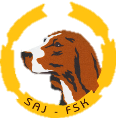 Haukun Kuuluvuus
Haukun painoarvoltaan tärkein ominaisuus saadaan selville kuuntelemalla haukkua useilta eri etäisyyksiltä. Maaston muodot, peitteisyys ja sääolosuhteet vaikuttavat suuresti haukun kuuluvuuteen, joten ”haittaavat” tekijät tulee huomioida arviota tehtäessä.
Kuuluvuudeltaan hyvää haukkua (Lt 60=3) tulee voida seurata normaaleissa olosuhteissa vaivattomasti. 
Liiallinen haukun tiheys voi heikentää kuuluvuutta -> yksittäinen haukahdus jää tuolloin lyhyeksi. ”Pitkää haukkua” tulee arvostaa.
Lt 60 = 5, jos koiralle annetaan erinomainen haukkunumero (9-10).
Lt 60 = 2, voidaan koiralle antaa haukkunumeroksi max 4.
Suomen Ajokoirajärjestö - Finska Stövarklubben
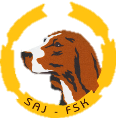 Paikantimen käytöstä
kun mitataan koiran liikkumista yöjäljellä pitää olla tarkkana että mitataan vain yöjäljellä seurattu matka eikä muita "hompotuksia"
60 min. kuulumattomissa-sääntö edelleen voimassa, mikäli tutkarikkoja/katveita.
Koiranomistaja voi halutessaan luovuttaa ryhmälle seurantatunnukset/oikeudet tai koiran tapahtumien seurantaan voidaan käyttää koiranomistajan laitetta.
Suomen Ajokoirajärjestö - Finska Stövarklubben
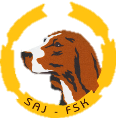 Muiden (jänis) eläinten ajo
Vakiintunut rutiini=sulkeminen kettukokeissa: haulla kolmesti ja ajolla kahdesti -> Mikä unohtui?
Sääntökirjan kohdan 3.8 henki
eikä tottelemattomuuttaan anna kytkeä, vaikka on ohjaajan lähituntumassa
Sulkeminen:
Koiran hakiessa tai ajaessa muuta eläintä niin haku tai ajokerrat ei pelkästään johda sulkemiseen vaan silloin pitää olla myös TOTTELEMATTOMUUTTA!
Suomen Ajokoirajärjestö - Finska Stövarklubben
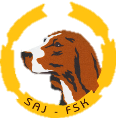 Pölläytys
Esimerkki Sorkkaeläimen ajo -> Jos lopettaa ITSE niin ei vähennä ominaisuuspisteitä (lyhyt pölläytys, muutama minuutti) Silti lisätietoihin 72 merkintä 4 ja huomautuksiin mikä eläin.
Suomen Ajokoirajärjestö - Finska Stövarklubben
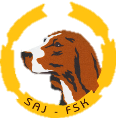 KOETALLENNUS
Ennen koetta

tarkistettava ohjelman versio palvelimelta
tarkistettava että kokeet on ladattu palvelimelta
perusasetukset tehty
tulostinasetukset tehty
Suomen Ajokoirajärjestö - Finska Stövarklubben
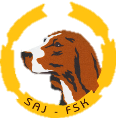 Koepäivänä

koe täytyy valita koekalenterista
muista täyttää kaikki kohdat myös järjestäjä ja valita kunta alasvetovalikosta
tallennusohjelman koirakohtaisessa on paikka koiran kennelpiirin numerolle
se on koiran omistajan/koiran sijoituspaikan kennelpiirin numero
koira kohtaista täytettäessä muista huomautukset esim.72=peura, ajot louheen.
ajotyöskentelyaika täytyy muistaa tarkistaa ja syöttää käsin
mikäli koirasta kva, muista valita kohta alasvetovalikosta, jotta tulostuu koepöytäkirjaan
kun koirakohtainen täytetty muista tarkista-napin painaminen
Suomen Ajokoirajärjestö - Finska Stövarklubben
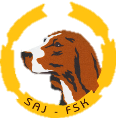 Tallennusohjelmaan laitettavat merkinnät
haukkunro jos kiitettävä niin kuuluvuus 5, jos kuuluvuus 2, numero ei voi olla kuin max 4
jos lisätieto 72 =3 piste ei voi olla 6 (sorkka)
Into 21 ja 31 jos ei huomautettavaa =5
33 jos merkintä 1-4, niin laatu tulee laittaa kohtaan 34
Jos kohta 72 merkitään, pitää aina laittaa mikä eläin kyseessä
Jos koira kytketään hausta (kohtuuton häiriö) tai koe keskeytetään niin esim. koiran nisät rikki tekstiä tai pakkasta -25  ei saa näkyä koirakohtaisessa.
Suomen Ajokoirajärjestö - Finska Stövarklubben
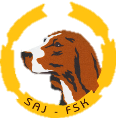 Maastokortin merkinnät
Yleisenä havaintona on että maastokorttiin tehdään liian vähän REAALIAIKAISIA merkintöjä.
Ylituomarin tulisi pystyä saamaan käsitys päivän kulusta lukemalla maastokorttia.
Kehoittakaa ryhmää tekemään apumerkintöjä vähänkään sekavassa tilanteessa (louhet, kohtuuttomat häiriöt tai selvästi esim. muuttunut ajo.)

Merkintöjä maastokortissa harvoin liikaa!!!